Whatsdue
Team LighthouseGroup 1 (maybe?)
Eddie ekpo, edwin hernandez, nicholas kalar
Refresher
What technology are we using?
Kotlin JVM
Gradle
HTML, CSS, JavaScript
Bootstrap, Spring Boot
Apache Maven
Google Beacon, Eddystone
Heroku, ClearDB MySQL
What is our project?
WhatsDue is an application created to simplify the lives of students by creating a platform to automate the need to check for syllabus changes while on campus.
What does it do?
WhatsDue will verify and push updated syllabus if changes are detected utilizing Bluetooth beacons as a medium.
Knowing is half the battle (GI Joe)
Node.JS
Refactoring
Nearby, Messages, Distance, RSSI
Html, CSS, JavaScript, Angular 8
Who are we Swindling
Kern High School System
CSUB
Bakersfield College
Aera Energy
Occidental Petroleum
Any Company in need of localized information sharing
Timeline
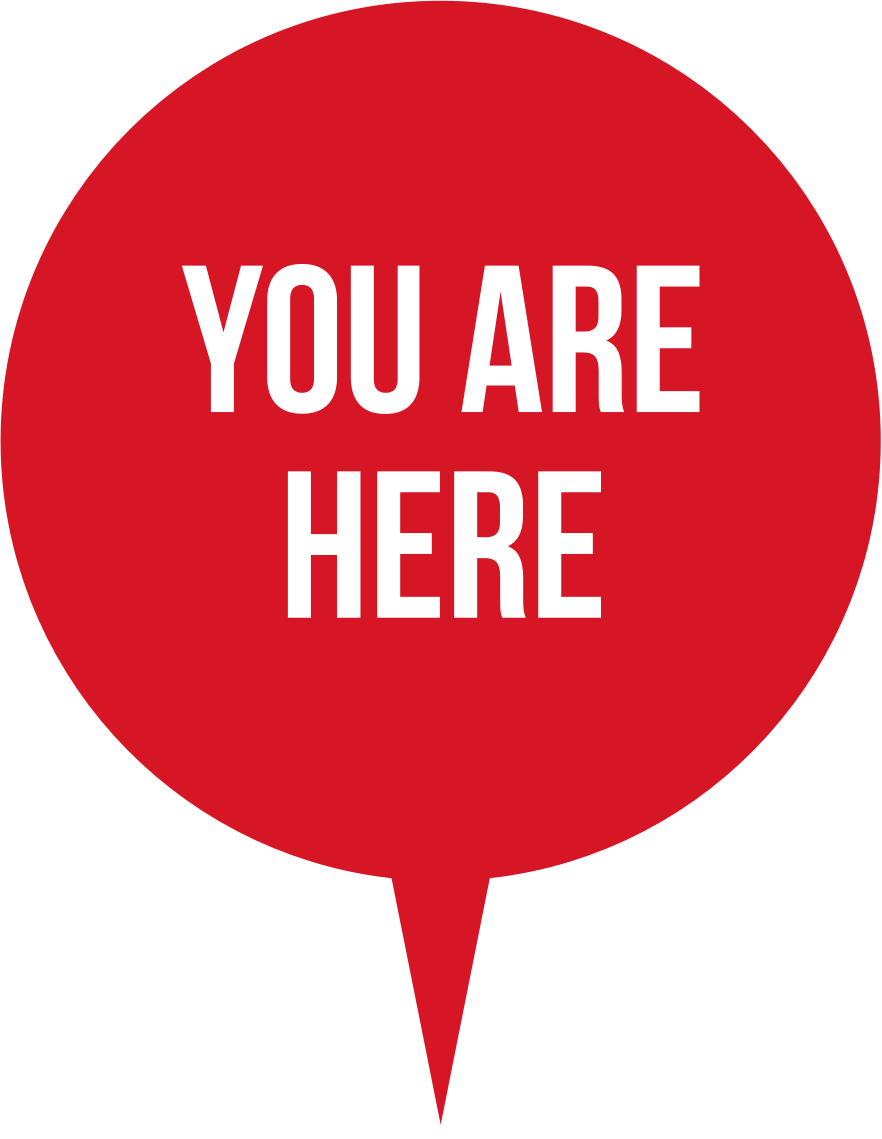